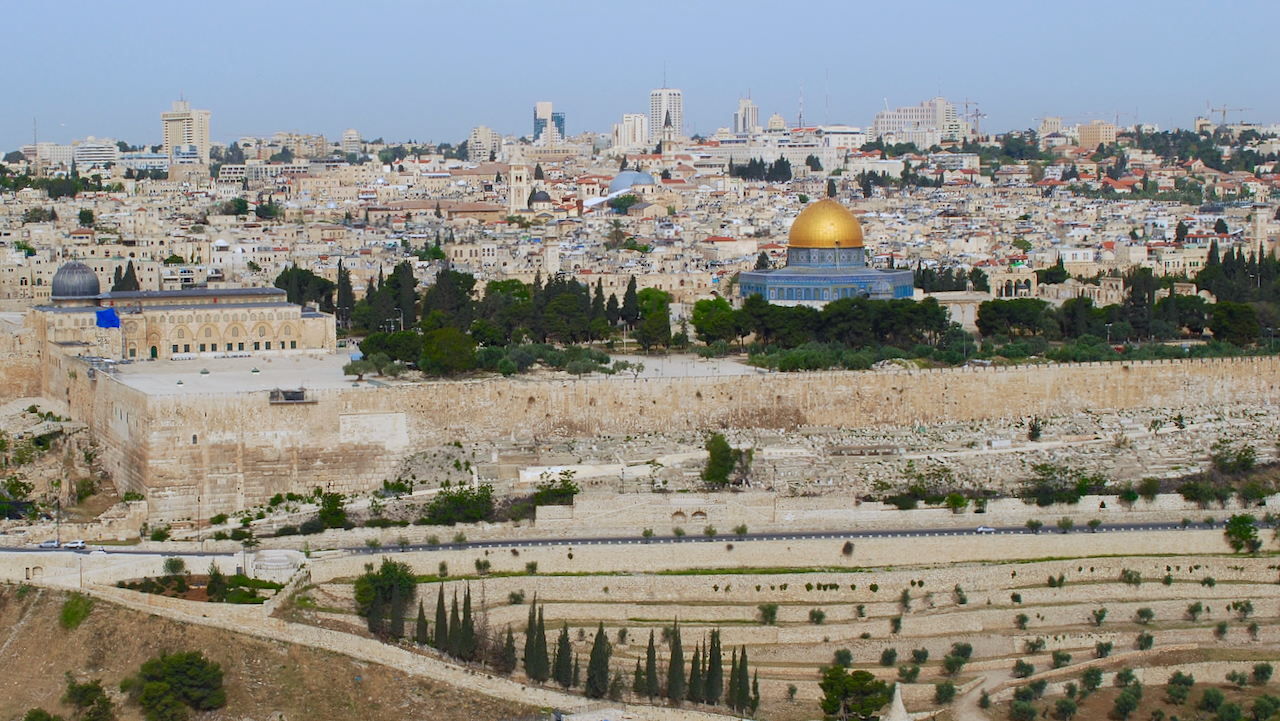 THE RETURN FROM CAPTIVITY
Cyrus/Cambyses
539       530/   521
Darius I


521                                 486
Artaxerxes I


464                                                 423
Ahasuerus
(Xerxes)

486                               464
Darius the Mede
539               525
534--Temple
work stopped
516
Temple finished
445
Nehemiah returns
to Jerusalem
and rebuilds
walls in 52 days
483
Xerxes’
 Feast
Queen Vashti
deposed
458
Ezra
returns
Fall of
Babylon
539
473
Feast of
Purim
478
Esther
crowned
Queen
538-Decree of Cyrus
536
Zerubbabel
returns,
begins temple
2
520
Temple work
resumed
3
Three Returns
from Exile
1
C. 12 Years
Book of
EZRA
                   516
Chapters 1-6
Book of
ESTHER
483      473
Book of
NEHEMIAH
445                             415
Ezra
Chapters 7-10
(One year—457)
Zechariah
520                                    489
Malachi
435?             415?
C.  60 Years
Haggai
520             505
540      530      520      510      500      490      480      470      460      450      440      430      420
THE 1ST RETURN
606-605-1st Invasion
Daniel taken;
Jeremiah prophesies 70-year captivity (Jere. 25:11-12)
539
Babylon
falls to 
Medo-Persia

538 
Decree of Cyrus

536
1st Return
Zerubbabel
returns,
begins temple
C. 740-700
Isaiah Prophecy re Cyrus
(Isa. 44, 45)
597-2d Invasion
Ezekiel taken;
Jeremiah again
prophesies 70-
year captivity
(Jere. 29:10)
Three Babylonian
Invasions
722-721
Samaria falls to Assyria;
Northern  Kingdom taken 
into captivity
590-580
Birth of Cyrus (?)
586-3d Invasion
City destroyed
Temple burned
760       740       720       700       680      660      640      620      600       580       560      540      520
Comparing Kingdom Size
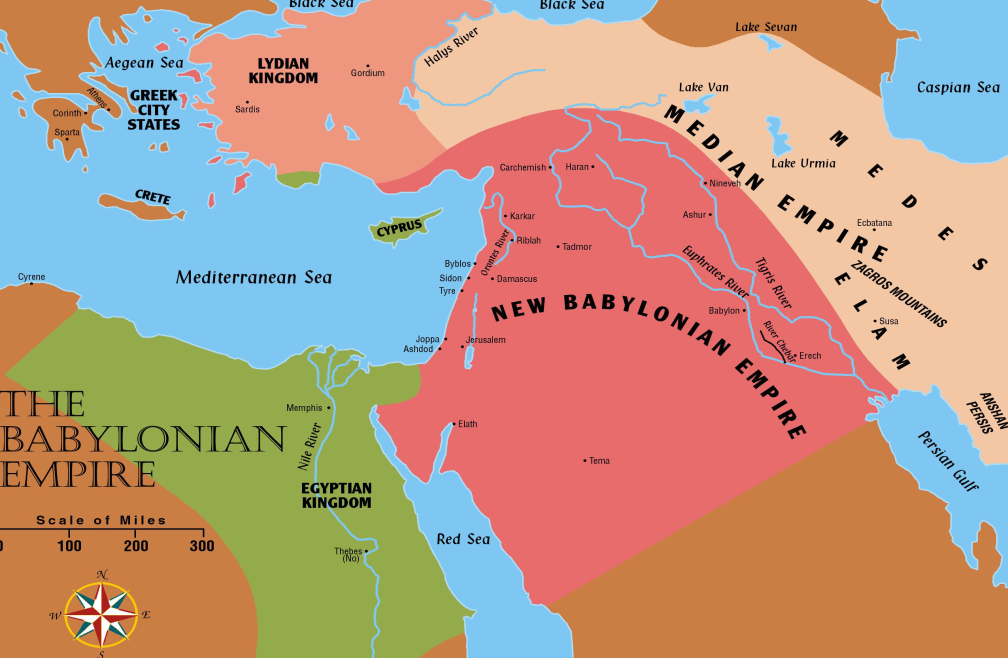 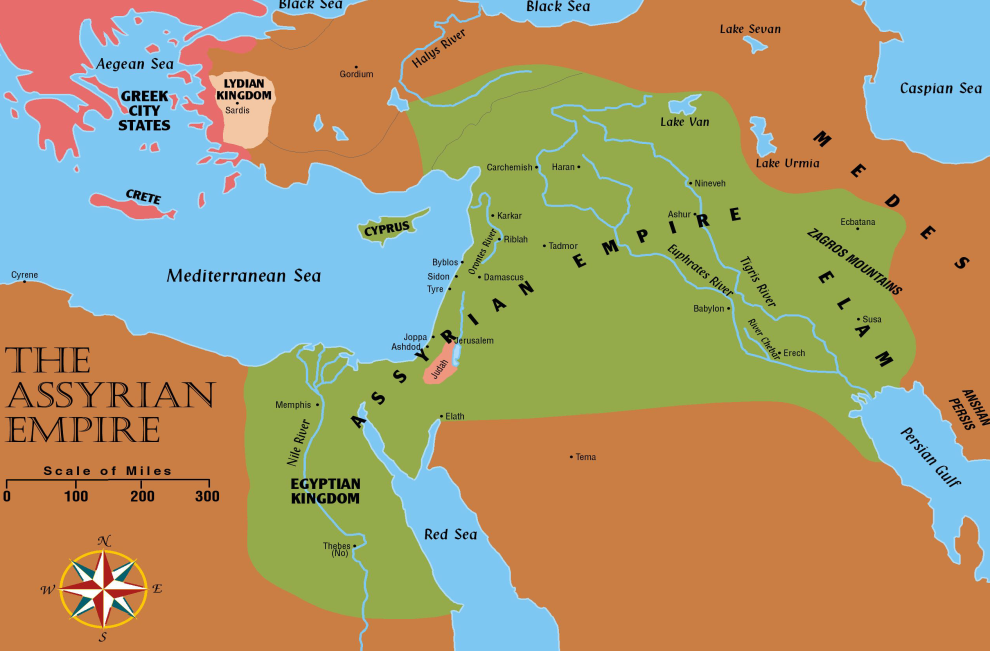 Assyrian
Babylonian
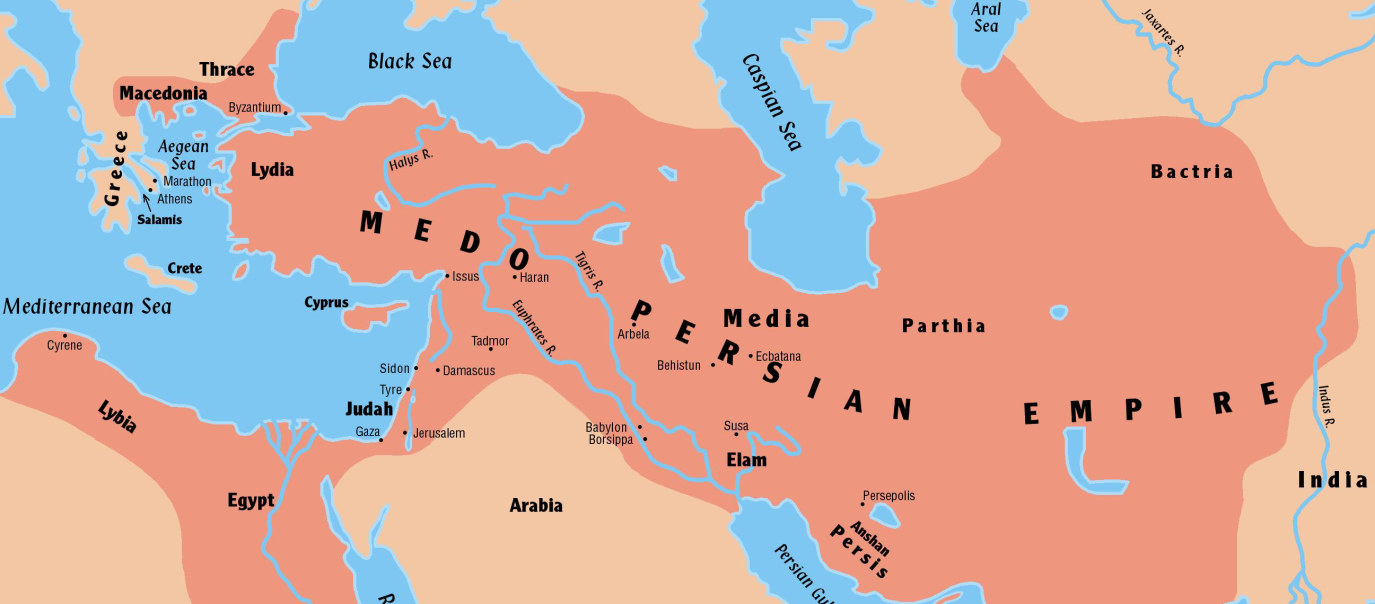 Persian
Isaiah 44:24-28
24  Thus says the Lord, your Redeemer, who formed you from the womb.  “I am the Lord, who made all things, who alone stretched out the heavens, who spread out the earth by myself, 25  who frustrates the signs of liars and makes fools of diviners, who turns wise men back and makes their knowledge foolish, 26  who confirms the word of his servant and fulfills the counsel of his messengers, who says of Jerusalem, ‘She shall be inhabited,’ and of the cities of Judah, ‘They shall be built, and I will raise up their ruins’; 27  who says to the deep, ‘Be dry, I will dry up your rivers’; 28  who says of Cyrus, ‘He is my shepherd, and he shall fulfill all my purpose’, saying of Jerusalem, ‘She shall be built,’ and of the temple, ‘Your foundation shall be laid.’”
THE 1ST RETURN
606-605-1st Invasion
Daniel taken;
Jeremiah prophesies 70-year captivity (Jere. 25:11-12)
539
Babylon
falls to 
Medo-Persia

538 
Decree of Cyrus

536
1st Return
Zerubbabel
returns,
begins temple
C. 740-700
Isaiah Prophecy re Cyrus
(Isa. 44, 45)
597-2d Invasion
Ezekiel taken;
Jeremiah again
prophesies 70-
year captivity
(Jere. 29:10)
Three Babylonian
Invasions
722-721
Samaria falls to Assyria;
Northern  Kingdom taken 
into captivity
590-580
Birth of Cyrus (?)
586-3d Invasion
City destroyed
Temple burned
760       740       720       700       680      660      640      620      600       580       560      540      520
Isaiah 45:1-4, 13
 
1  Thus says the Lord to his anointed, to Cyrus, whose right hand I have grasped, to subdue nations before him and to loose the belts of kings, to open doors before him that gates may not be closed.  2  “I will go before you and level the exalted places, I will break in pieces the doors of bronze and cut through the bars of iron,  3  I will give you the treasures of darkness and the hoards in secret places, that you may know that it is I, the Lord, the God of Israel, who call you by your name.  4  For the sake of my servant Jacob, and Israel my chosen, I call you by your name, I name you, though you do not know me.....13  I have stirred him up in righteousness, and I will make all his ways level; he shall build my city and set my exiles free, not for price or reward,” says the LORD of hosts.
Daniel 9:16-17

16  “O Lord, according to all your righteous acts, let your anger and your wrath turn away from your city Jerusalem, your holy hill, because for our sins, and for the iniquities of our fathers, Jerusalem and your people have become a byword among all who are around us.  17  Now therefore, O our God, listen to the prayer of your servant and to his pleas for mercy, and for your own sake, O Lord, make your face to shine upon your sanctuary, which is desolate.”
up
Daniel 9:25

25  “So you are to know and discern that from the issuing of a decree to restore and rebuild Jerusalem until Messiah the Prince there will be seven weeks and sixty-two weeks; it will be built again, with plaza and moat, even in times of distress.”  (NASB)
up
Ezra 1:1-6 
In the first year of Cyrus king of Persia, that the word of the LORD by the mouth of Jeremiah might be fulfilled, the LORD stirred up the spirit of Cyrus king of Persia, so that he made a proclamation throughout all his kingdom and also put it in writing:  2  “Thus says Cyrus king of Persia:  The LORD, the God of heaven, has given me all the kingdoms of the earth, and he has charged me to build him a house in Jerusalem, which is in Judah.  3  Whoever is among you of all his people, may his God be with him, and let him go up to Jerusalem, which is in Judah, and rebuild the house of the LORD, the God of Israel—he is the God who is in Jerusalem.  4  And let each survivor, in whatever place he sojourns, be assisted by the men of his place with silver and gold, with goods and with beasts, besides freewill offerings for the house of God that is in Jerusalem.”   5  Then rose up the heads of the fathers’ houses of Judah and Benjamin, and the priests and the Levites, everyone whose spirit God had stirred to go up to rebuild the house of the LORD that is in Jerusalem.  6  And all who were about them aided them with vessels of silver, with gold, with goods, with beasts, and with costly wares, besides all that was freely offered.
An Interesting Theory…Did Daniel Show Isaiah’s Prophecy to Cyrus?

Daniel remained prominent after Cyrus defeated Babylon.
Daniel had been reading Jeremiah and knew that the 70 years was up.
Daniel doubtless knew of Isaiah’s prophecy re Cyrus….and thus knew that Cyrus was “the one.”
Given these facts, maybe Daniel did show Isaiah to Cyrus.

up
Ezra 1:1-6 
In the first year of Cyrus king of Persia, that the word of the LORD by the mouth of Jeremiah might be fulfilled, the LORD stirred up the spirit of Cyrus king of Persia, so that he made a proclamation throughout all his kingdom and also put it in writing:  2  “Thus says Cyrus king of Persia:  The LORD, the God of heaven, has given me all the kingdoms of the earth, and he has charged me to build him a house in Jerusalem, which is in Judah.  3  Whoever is among you of all his people, may his God be with him, and let him go up to Jerusalem, which is in Judah, and rebuild the house of the LORD, the God of Israel—he is the God who is in Jerusalem.  4  And let each survivor, in whatever place he sojourns, be assisted by the men of his place with silver and gold, with goods and with beasts, besides freewill offerings for the house of God that is in Jerusalem.”   5  Then rose up the heads of the fathers’ houses of Judah and Benjamin, and the priests and the Levites, everyone whose spirit God had stirred to go up to rebuild the house of the LORD that is in Jerusalem.  6  And all who were about them aided them with vessels of silver, with gold, with goods, with beasts, and with costly wares, besides all that was freely offered.
Ezra 1:3-4

3  Whoever is among you of all his people, may his God be with him, and let him go up to Jerusalem, which is in Judah, and rebuild the house of the LORD, the God of Israel—he is the God who is in Jerusalem.  4  And let each survivor, in whatever place he sojourns, be assisted by the men of his place with silver and gold, with goods and with beasts, besides freewill offerings for the house of God that is in Jerusalem.

up
Ezra 1:6

6 And all who were about them aided them with vessels of silver, with gold, with goods, with beasts, and with costly wares, besides all that was freely offered.

up
FACTORS IN CYRUS RELEASING TEMPLE TREASURE

Policy of Cyrus and Persians to allow conquered peoples to stay at home/go home
Daniel’s prominence and possible influence 
Daniel’s knowledge of scripture (might have helped identify items taken from Jerusalem temple)
(Maybe….possibly….) Daniel showing pertinent parts of Isaiah’s prophecy to Cyrus

up
SUMMARY OF GROUP RETURNING

Almost 50,000 people
Almost all (if not all) of tribes of Judah, Levi, Benjamin
Zerubbabel and high priest, Jeshua, are leaders.
Had a large number of priests in the group.
Upon arrival in Judah, each family returned to own town/city.
There is no “return” to the area of the former northern kingdom.

up
REASONS NOT TO RETURN TO JERUSALEM/JUDAH

The trip was a long one—1,000 miles or more.
The trip would have been a logistical nightmare, as well as a drastic upheaval of lifestyle.
Only the oldest had any memory of Jerusalem/Judah.
They could not have known what conditions awaited them in Judah, but there was little reason for optimism.


up
Lamentations 1:1

“1  How lonely sits the city that was full of people!  How like a widow has she become, she who was great among the nations!  She who was a princess among the provinces has become a slave.”